Pangenoma e Genômica Comparativa
CENA5789 – Bioinformática 
Taiane Barradas e Rafael Dextro
Pangenoma
Histórico;
Exemplos;
Ferramentas de analise.

Genômica Comparativa
Definição;
Exemplos de resultados;
Ferramentas de analise.
Sumario
Ferramentas de sequenciamento = enorme quantidade de dados para descrever espécies através de seus genomas;
DILEMA = sequenciamento de mais indivíduos de uma espécie adicionava novos dados... Erro ou evidencia cientifica?!
Anos 2000, a “Era do sequenciamento”
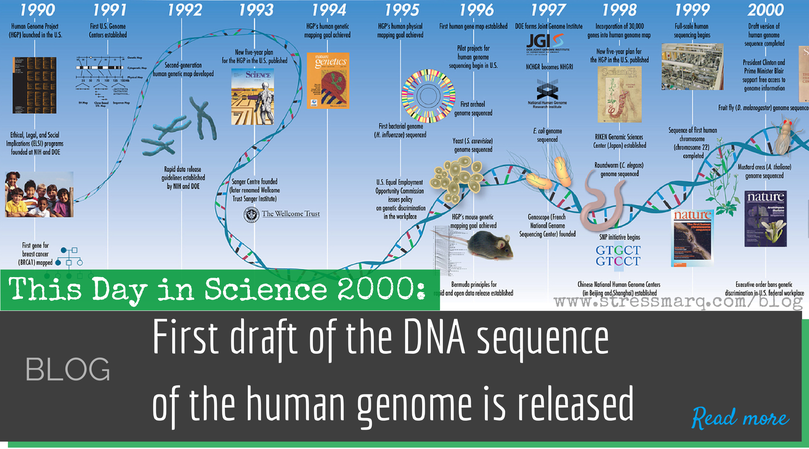 Tettelin et al (2005) e Medini et al (2005) utilizam e definem o termo PANGENONA







“Conjunto de todos os genes de uma espécie  [todas as cepas de uma clado]”
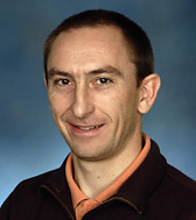 Uma nova hipótese
Herve Tettelin
(do grego “tudo” 
ou “completo”)
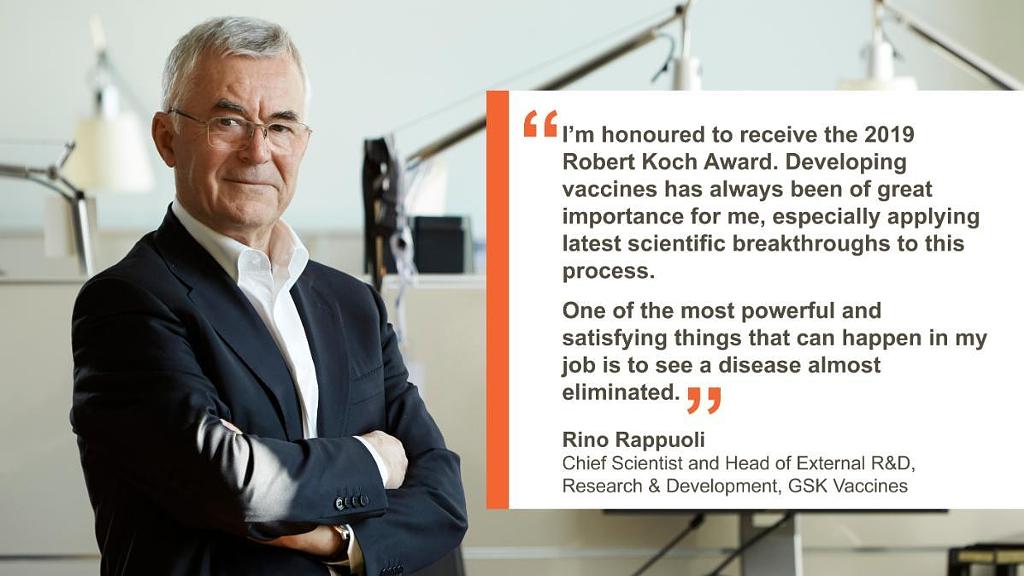 Genoma
PAN
Duccio Medini
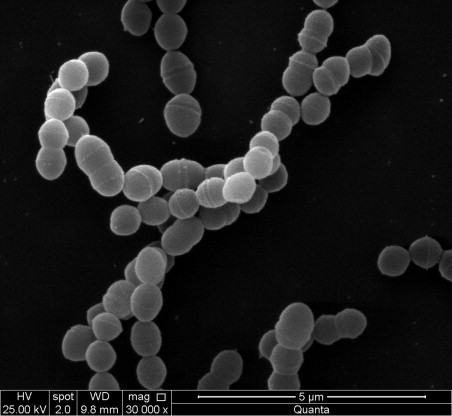 Bactéria gram-positiva presente na flora gastrointestinal humana;
Possui virulência baixa, mas esta associada a diversas infecções neonatais.
Experimento com Streptococcus agalactiae
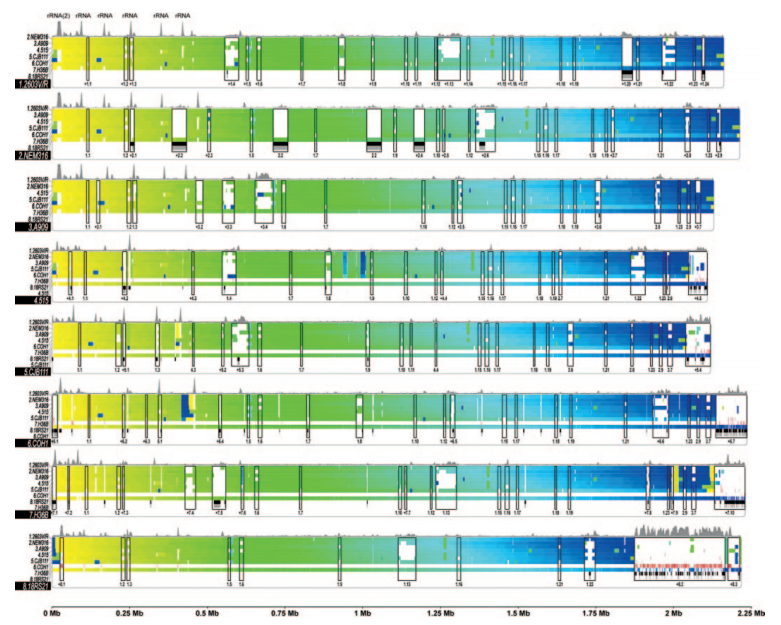 Novos termos: Genoma “Central” (Core), Genoma Acessório + Genes individuo-específicos.
Experimento com Streptococcus agalactiae
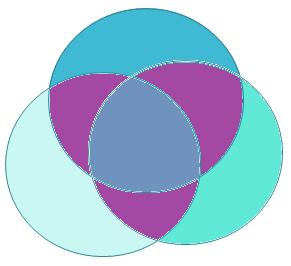 CORE
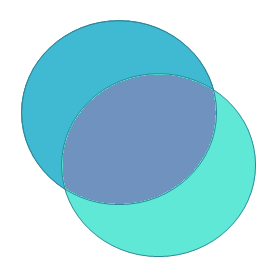 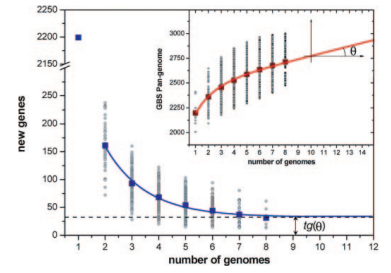 Acessório
Cepa-específico
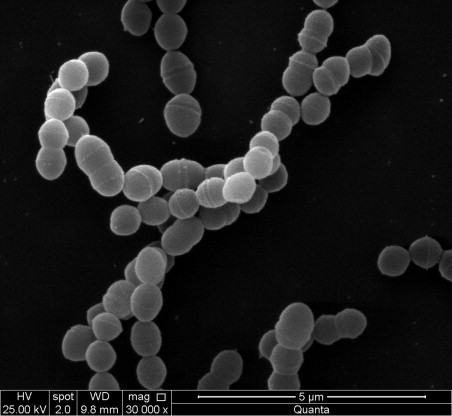 As cepas avaliadas de S. agalactiae apresentam por volta de 80% de genoma central e 20% de genoma acessório e genes específicos.
Experimento com Streptococcus agalactiae
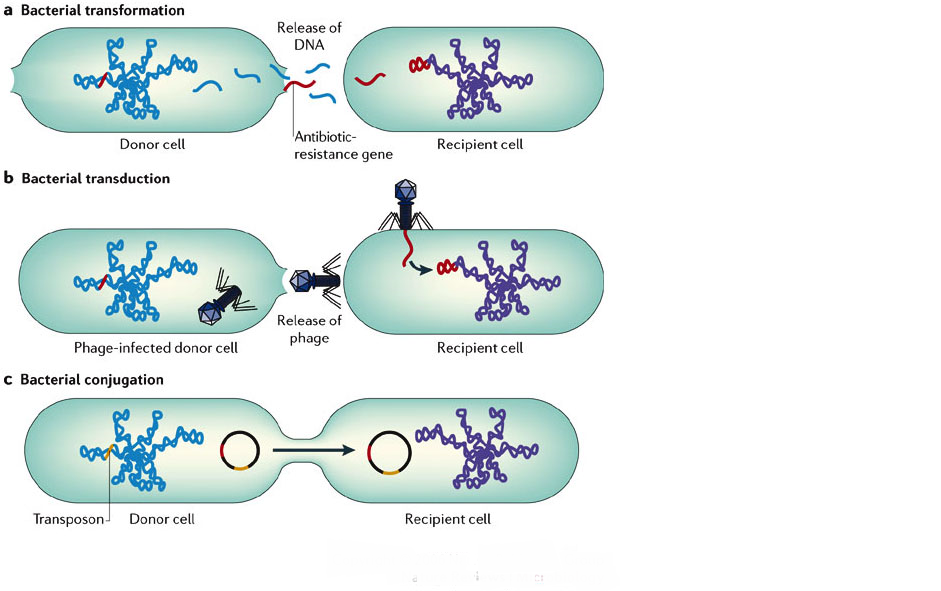 A transferência horizontal de genes em procariotos e’ um processo chave de regulação Pangenômica
Tamanho Populacional e Versatilidade de Nicho
Como mensurar o tamanho do pangenoma de uma espécie?
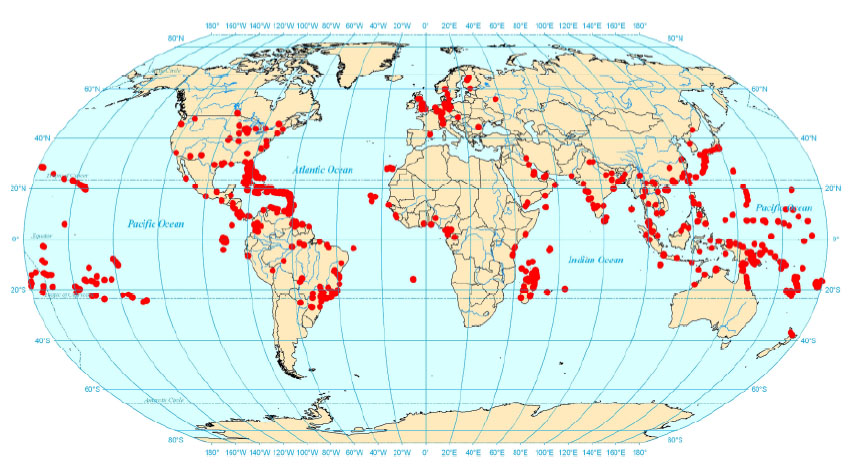 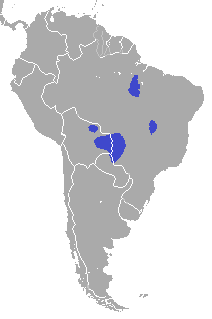 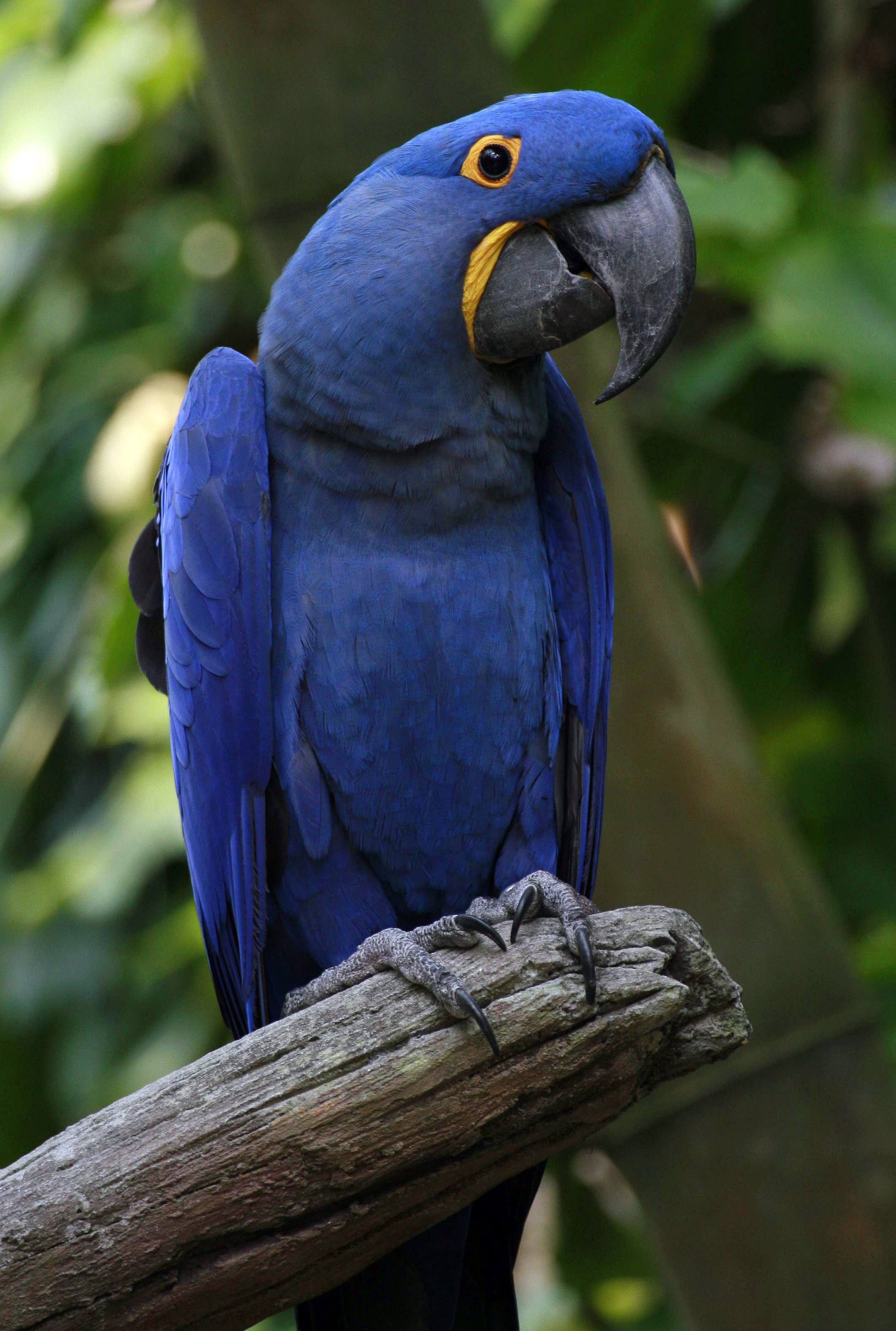 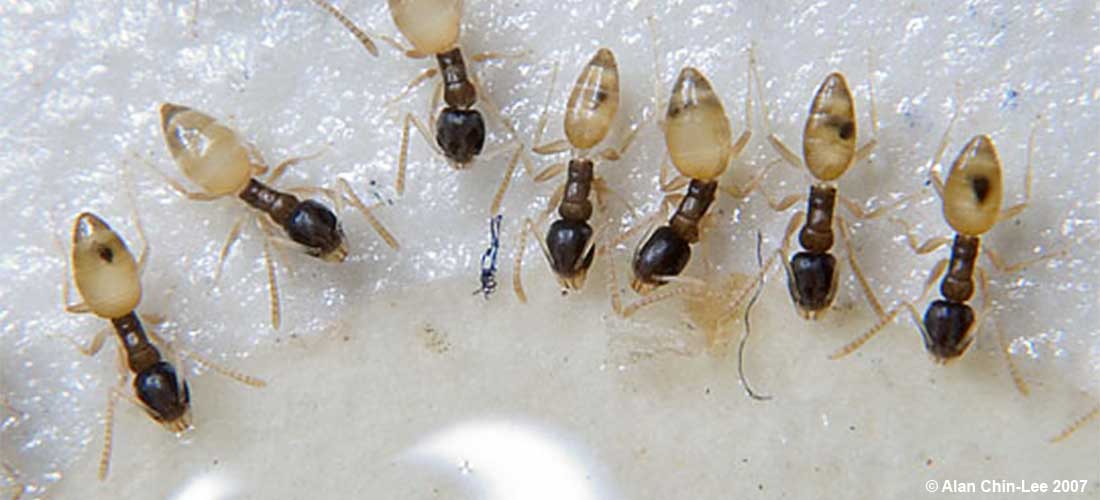 Pangenomas abertos VS Pangemonas fechados
Pangenoma aberto = novos sequenciamentos adicionam MUITA informação / DIFICIL prever o tamanho do pangenoma

Pangenoma fechado = novos sequenciamentos adicionam POUCA informação / POSSIVEL prever o tamanho do pangenoma
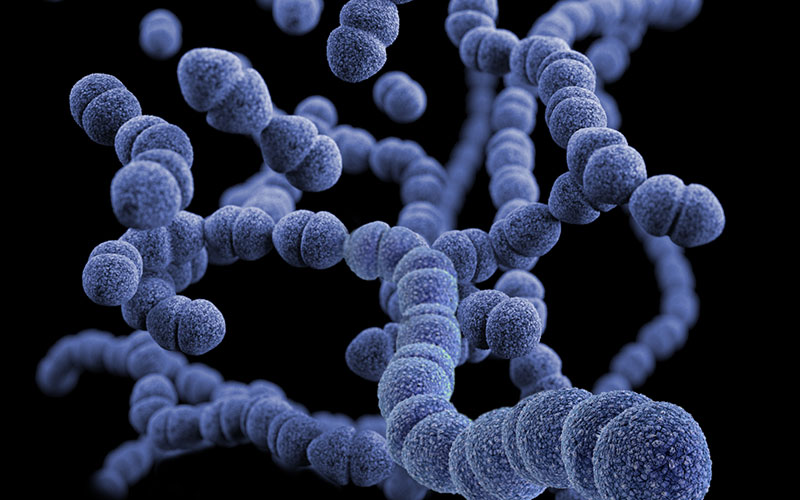 Pangenoma fechado na pratica (Donatti et al 2010)
Streptococcus pneumoniae (44 cepas)
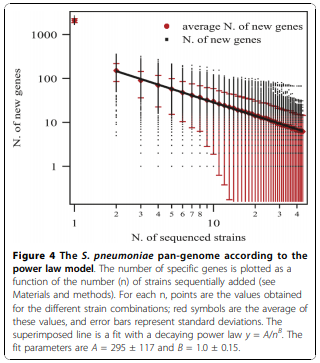 Genoma
CORE
Genoma
ESPECIFICO
Pangenoma fechado na pratica (Donatti et al 2010)
Genoma
ACESSORIO
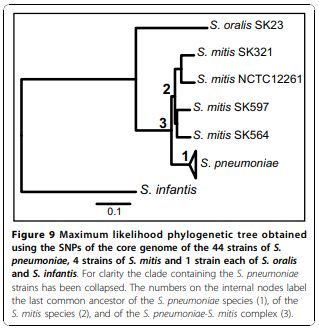 Pangenoma fechado na pratica (Donatti et al 2010)
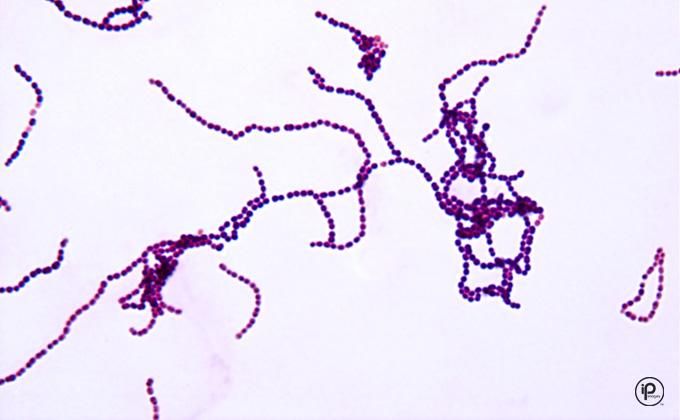 Streptococcus mitis (4 cepas)
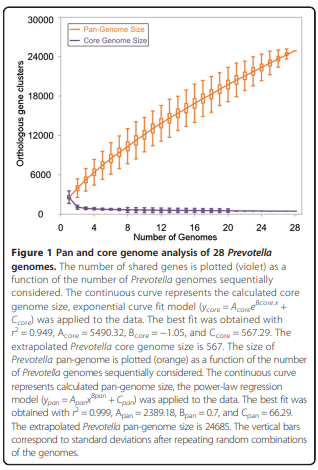 Pangenoma aberto na pratica (Gupta et al 2015)
Prevotella sp. (28 cepas: 3GIT, 1 pele, 7URO e 17 oral)
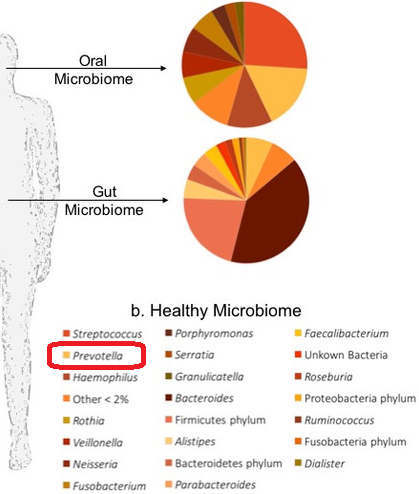 Pangenoma aberto na pratica (Gupta et al 2015)
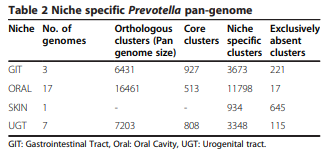 Pangenoma aberto na pratica (Gupta et al 2015)
Pangenoma aberto na pratica (Gupta et al 2015)
Hora do exercício!
Erwinia amylovora
Patógeno de Rosaceae
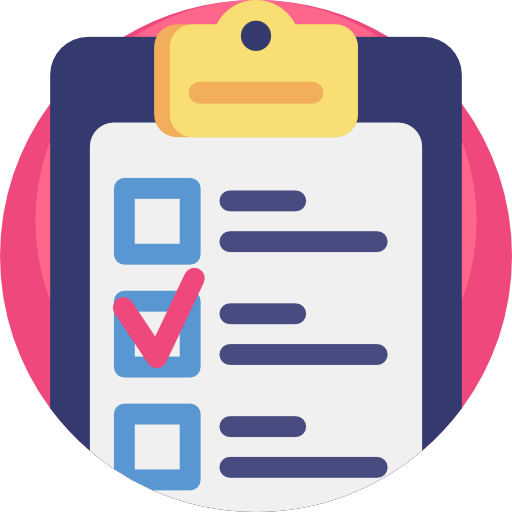 Parasita altamente especifico (frutos e folhas);

Atinge população estável em torno de 50 horas (taxa de crescimento variável);

Predição do pangenoma: Aberto ou Fechado?
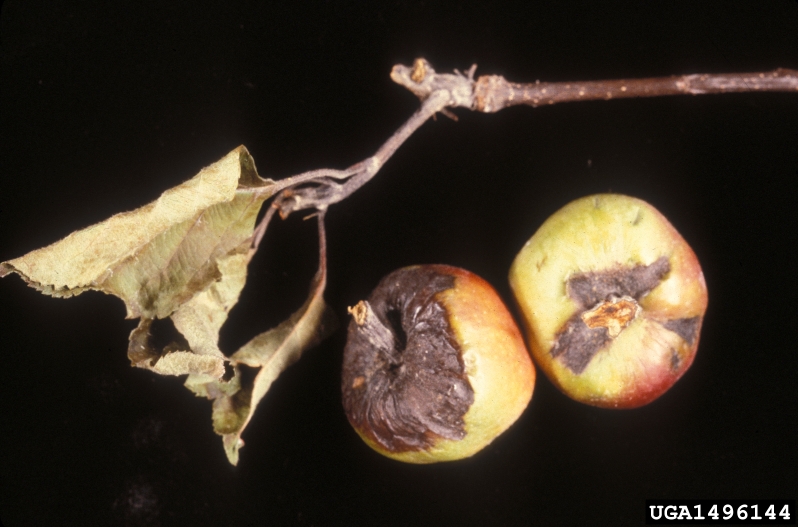 Região codificante

Genoma CORE

Genoma
Acessório
Hora do exercício!
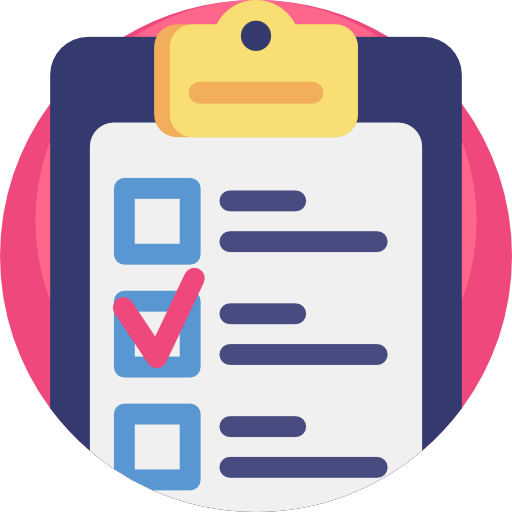 12 genomas de 
E. amylovora
Com 90% de 
Genoma Core
(Mann et al 2013)
A determinação de pangenomas em eucariotos não e’ trivial e envolve identificação apropriada de contaminações, sequenciamento de alta qualidade e montagens fechadas;

A reprodução sexuada e os elementos transponíveis são as principais fontes de variação genética intraespecífica;

Evidencias apontam para ocorrência de genomas acessórios em animais e plantas, contendo genes importantes para expressão fenotípica e para adaptação ambiental
Pangenoma de eucariotos
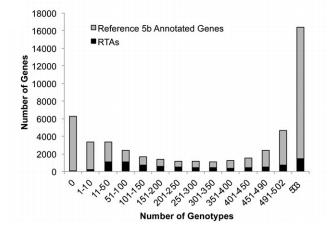 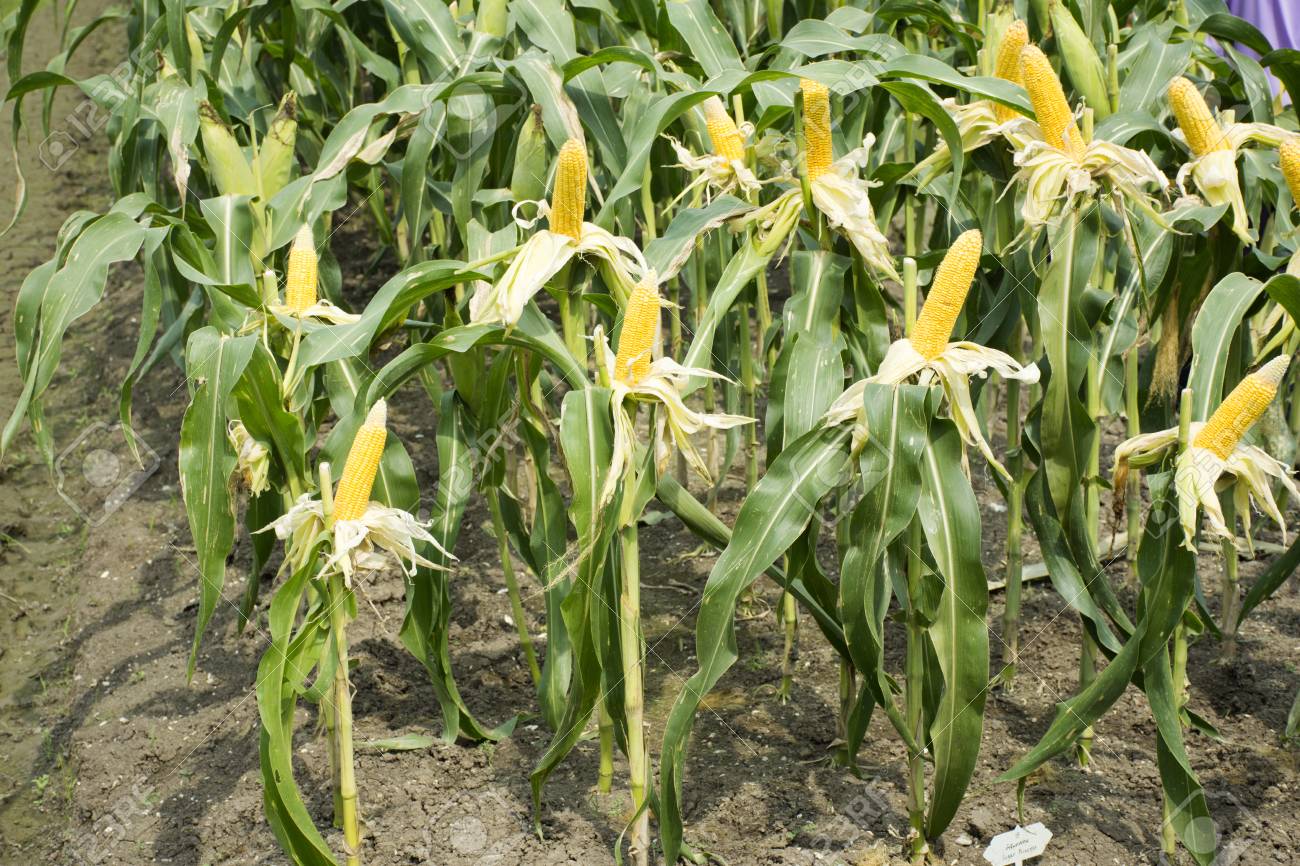 RTA – montagem de transcrito representativo
Hirsch et al 2014
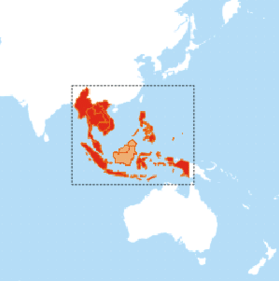 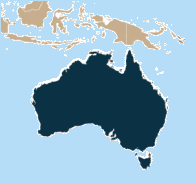 Pangenoma de eucariotos
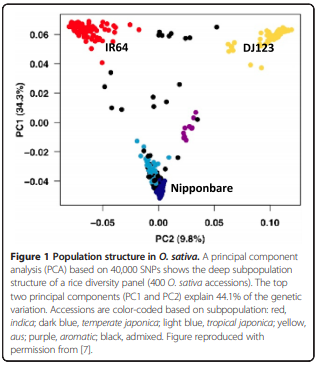 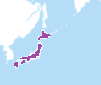 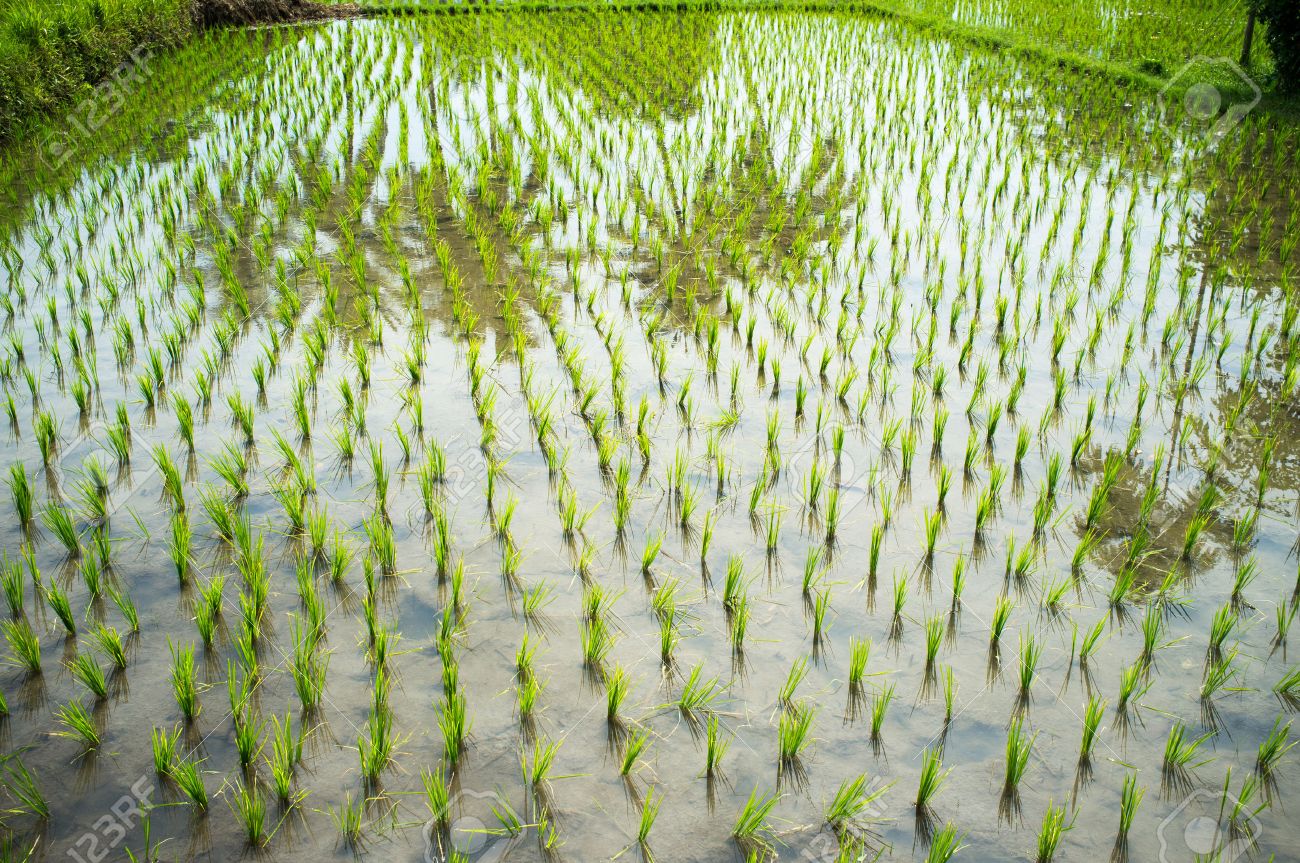 Schatz et al 2014
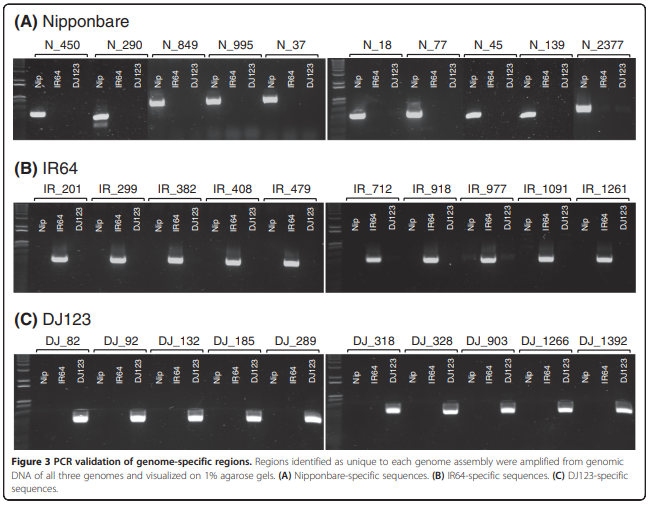 Estudos com variantes de arroz que apresentem genes únicos não presentes na variante japônica (genoma de referencia) podem concluir a ocorrência de genes específicos ao invés de contaminações ou erros de montagem

Projeto 3000 Rice Genome prevê a ocorrência de uma grande quantidade de genes específicos
Pangenoma de eucariotos
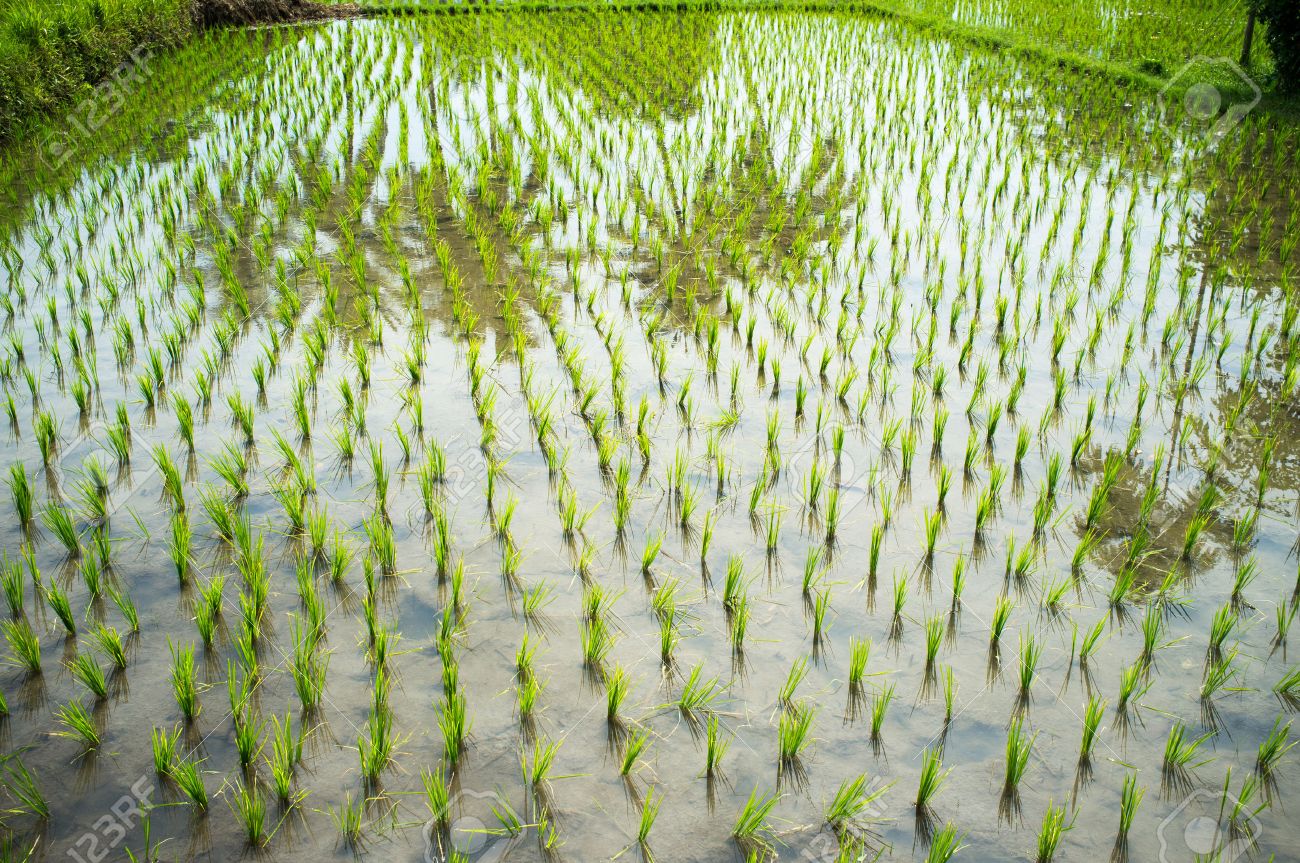 Numero total de pares de bases, bases exonicas e numero de genes que formam o pangenoma de Oryza sativa amostrado
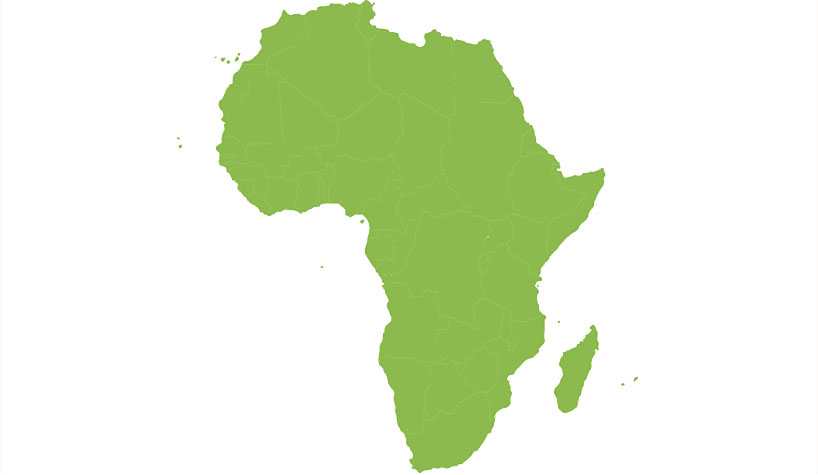 Pangenoma Humano (Sherman et al 2019)
Significado funcional ainda DESCONHECIDO
Pangenoma Humano (Sherman et al 2019)
120Mbp dos 296Mbp africanos também ocorrem nos genomas asiáticos (Coreia e China), possivelmente representando o genoma acessório humano.
EM 2010 foram lançados os programas pioneiros para analises de pangenomas, visando agrupar genes ortologos, identificar SNP’s e criar perfis de genes CORE/compartilhados/isolados.

O Panseq (2010) utiliza o MUMmer e o BLASTn para identificar genes CORE + acessórios e também os SNP’s dos genes CORE. Contudo, ele não prevê analises funcionais.  

Lançado no fim de 2010, o PanCGHweb utiliza um algoritmo para construir filogenias baseadas em genes ortologos. Contudo, ele não processava dados de RNA-seq.

Entre 2012 e 2013 houve a produção do PGAP, um software de analise e agrupamento de genes funcionais que em um comando único permite:
 definir perfis pangenomicos;
 obter a variação genética entre amostras;
 obter a variação funcional entre amostras.
Ferramentas de analise de Pangenomas
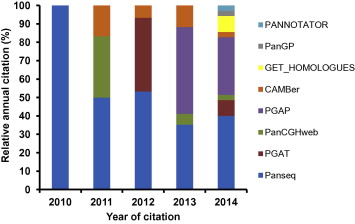 Xiao et al 2015
Software GET_HOMOLOGUES-EST;
Software PGAP;
Analises de sequencias sem alinhamento (Alignment-free);
Ferramentas de analise de Pangenomas
Software GET_HOMOLOGUES-EST(Moreira et al 2017)
BDBH – algoritmo de melhor score bidirecional;
OMCL – algoritmo OrtoMCL;
Geram clusters de sequencias maiores que 40bp (default 75% de pareamento);
Pipeline com EST permite anotação usando Pfam
Comando transcripts2cds.pl deduz CDS’s combinando avaliação de BLASTX e TransDecoder;
Comparação entre ambos permite a melhor anotação;
Comando make_nr_pangenome_matrix.pl gera matriz de pangenoma comparando clusters resultantes de cada amostra.
RESULTADO  DA ANOTAÇÃO
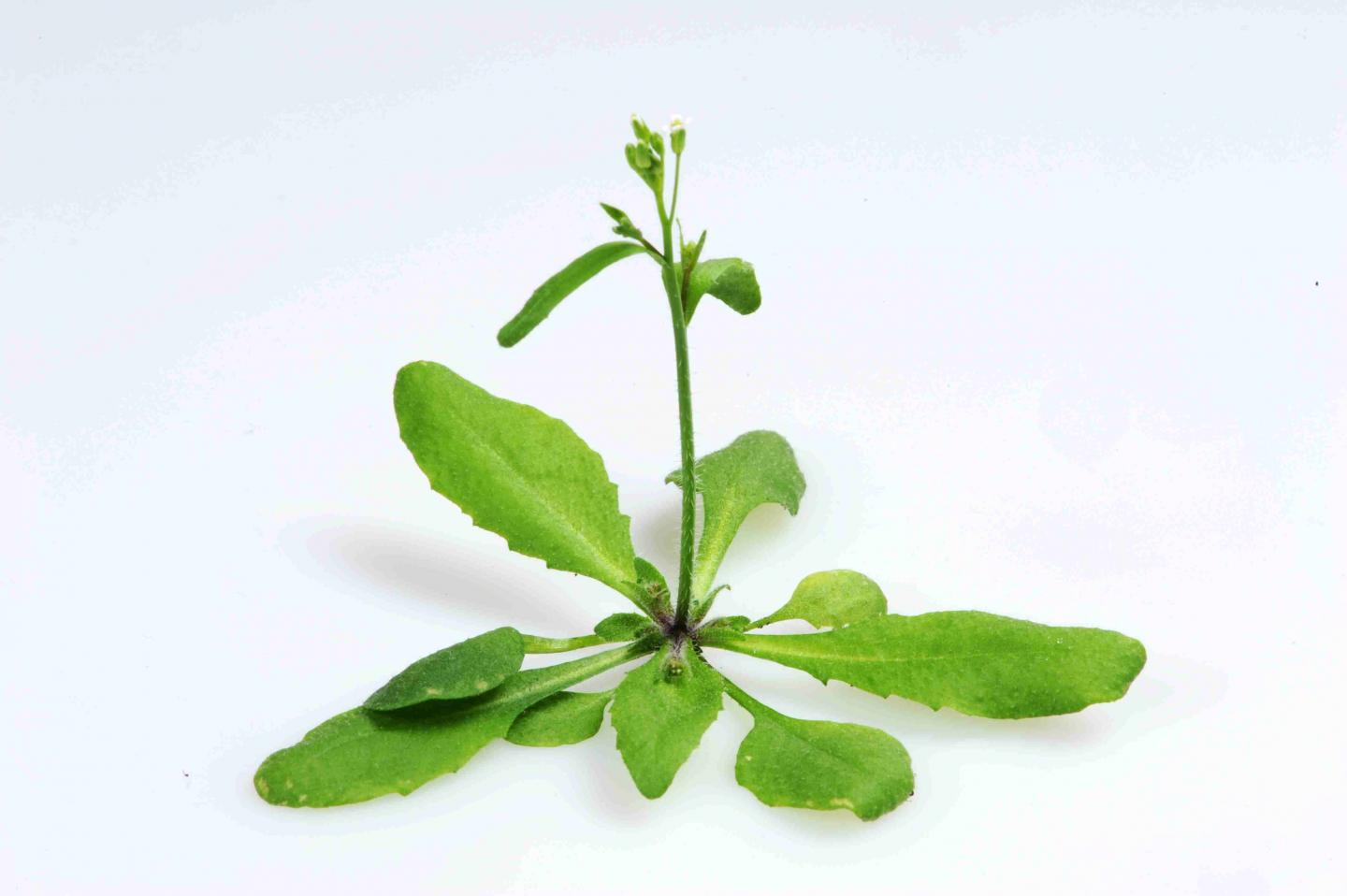 Software GET_HOMOLOGUES-EST(Moreira et al 2017)
19 genomas
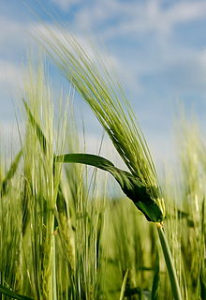 16 genomas
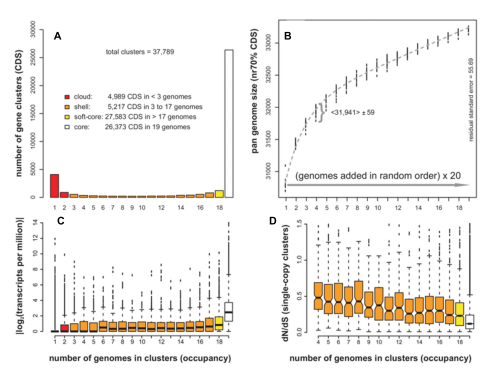 Matriz de Identidade Media de Nucleotideos para H. vulgare
Software GET_HOMOLOGUES-EST(Moreira et al 2017)
Pangenoma de A. thaliana : Genoma CORE com mais de26mil CDS
PGAP – scripts Perl unidos em comando único que gera dados divididos em 5 módulos:
Modulo 1. Cluster analyses for functional genes;
Modulo 2. Pan-genome profile analysis;
Modulo 3. Detection of genetic variation;
Modulo 4. Species evolution analysis;
Modulo 5. Function enrichment analysis.

Modulo 1 = combina as funções MP (multiParanoid) + GF (gene Family).
MP realiza BLAST com score de alinhamento e overlap para encontrar ortologos entre os pares de amostras/cepas;
GF realiza a correlação entre proteína encontrada e gene presente no genoma para cada amostra/cepa.
Software PGAP (O’Callaghan et al 2015)
Modulo 2 = usa modelos para prever o tamanho do pangenoma (power law e finite supra).

Modulo 3 = realiza o alinhamento múltiplo de todas as sequencias de proteína de um cluster.

Modulo 4 = usa o pacote PHYLIP para gerar arvore filogenética (matriz de distancia genica vs variações dos genes CORE).

Modulo 5 = anota função dos genes usando banco de dados.
Software PGAP (O’Callaghan et al 2015)
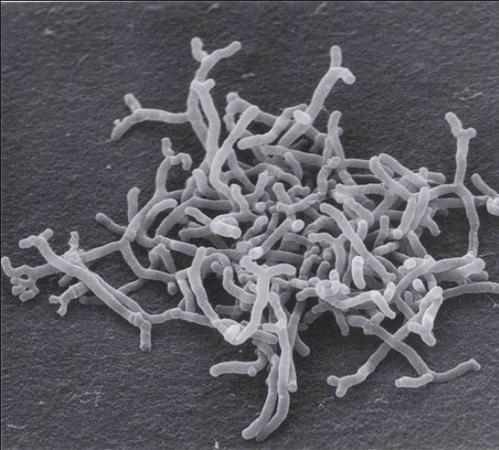 Avaliação de duas cepas de Bifidobacterium longum isoladas da fezes de uma criança (NCIMB8809) e do intestino de um adulto (CCUG30698);

Comparação com 8 outras cepas com genomas públicos;
Software PGAP (O’Callaghan et al 2015)
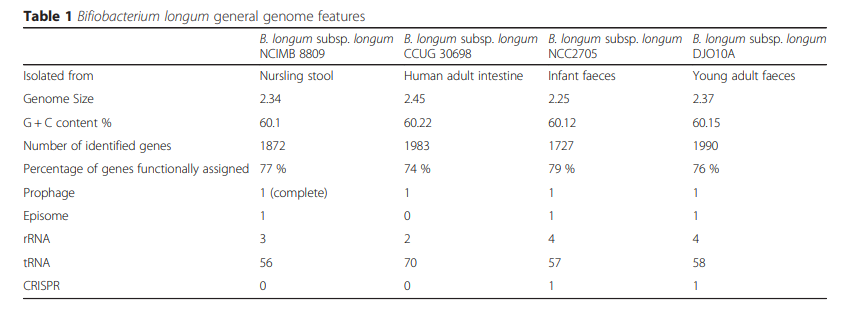 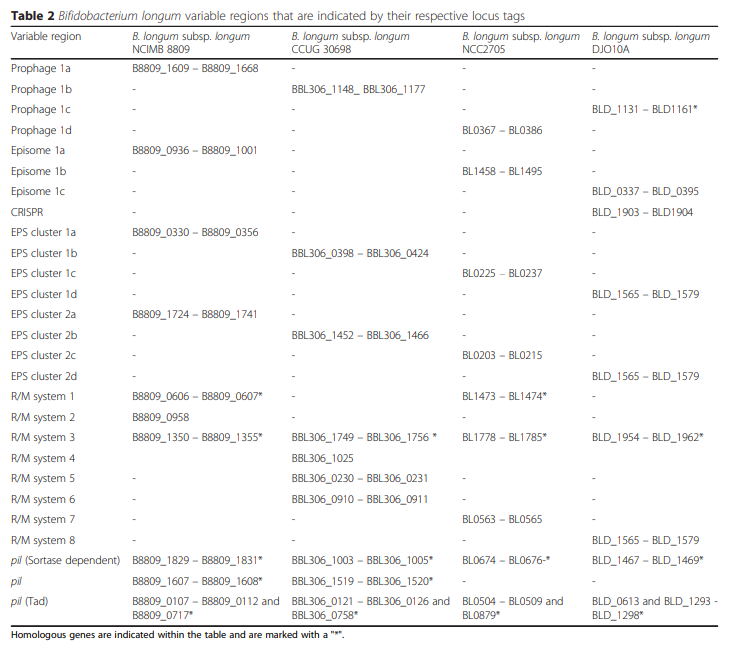 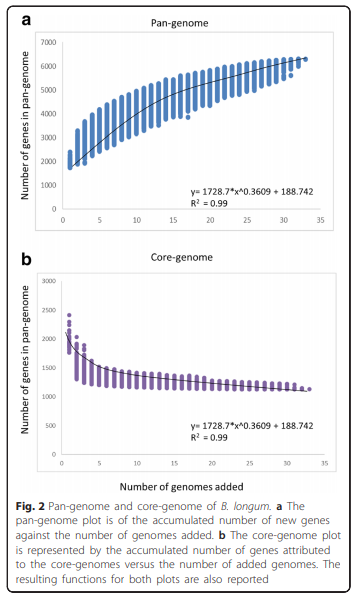 PGAP – Avaliação de variação genica
Analise com PGAP-Perfil Pangenomico
Software PGAP (O’Callaghan et al 2015)
PGAP – Analise de variação funcional
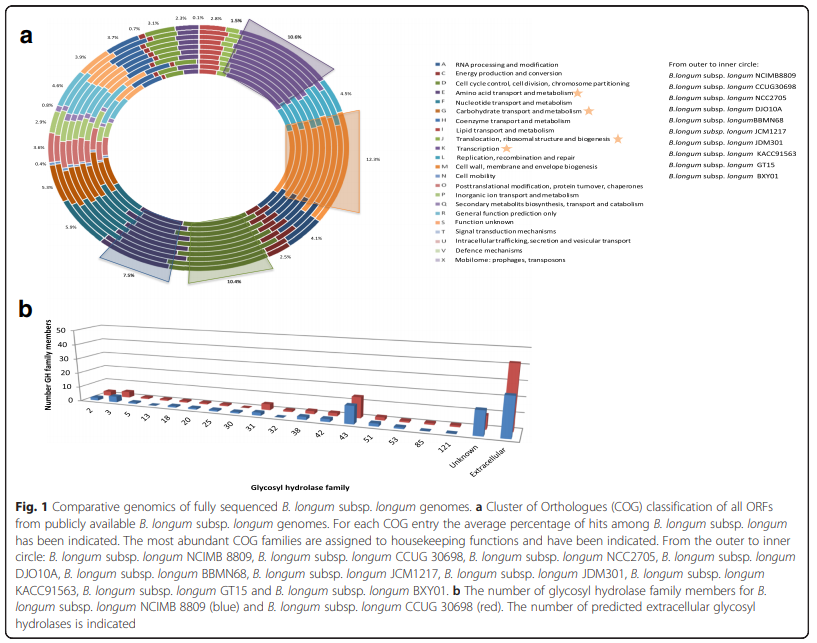 Software PGAP (O’Callaghan et al 2015)
PGAP – Analise filogenética
Software PGAP (O’Callaghan et al 2015)
Métodos que utilizam similaridade de scores de pares e produzem medições baseadas em palavras com diferentes tamanhos
Analises Alignment-free (Zielezinski et al 2017)
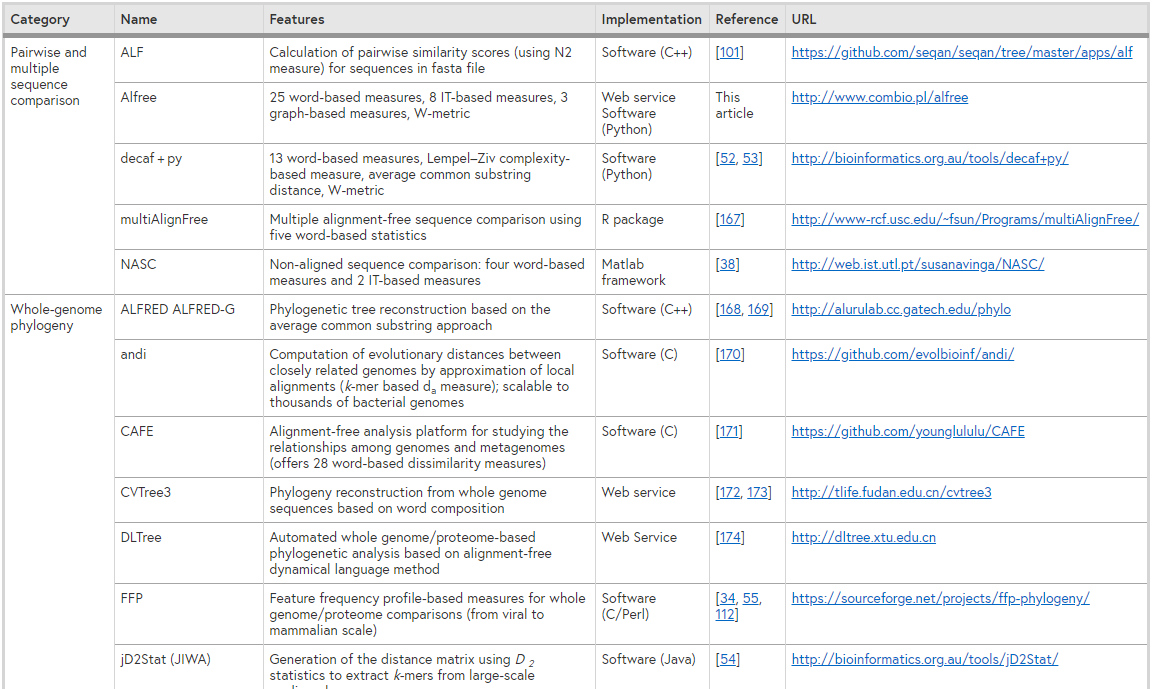 Exemplo: Alfree
Analises Alignment-free (Zielezinski et al 2017)
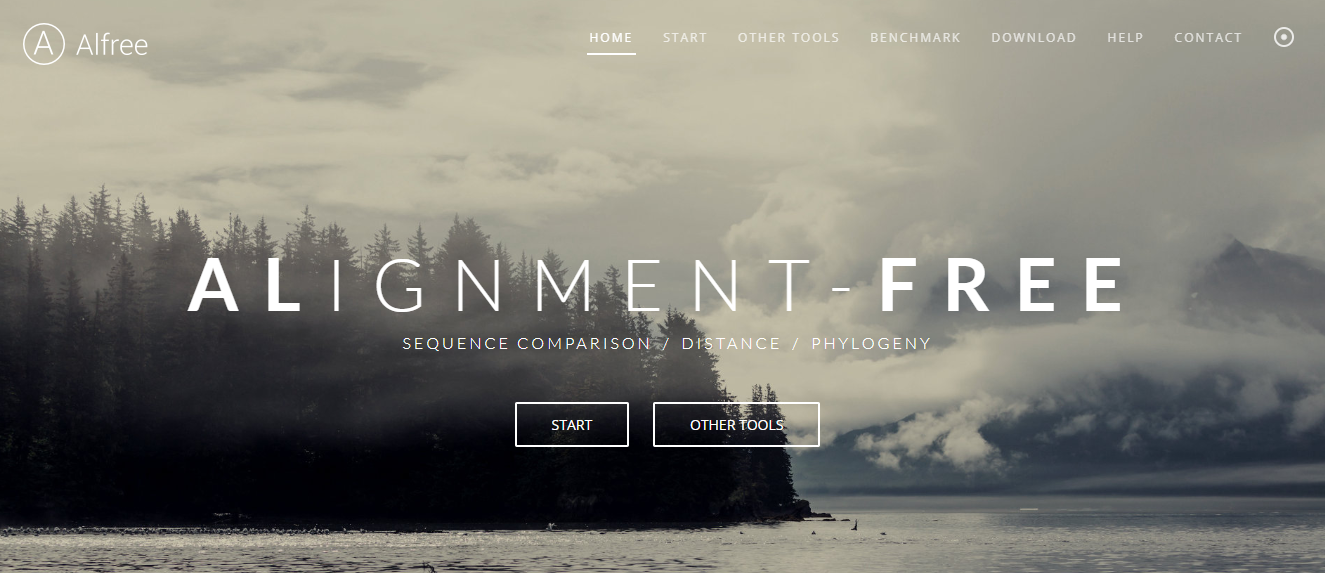 Sequencias similares possuem subsequências similares entre si;

Algoritmos usam vetores de contagem de palavras de tamanho pré-determinado (k-mers);

A comparação matemática desses vetores entre as sequencias não alinhadas permite sua analise.
Analises Alignment-free (Zielezinski et al 2017)
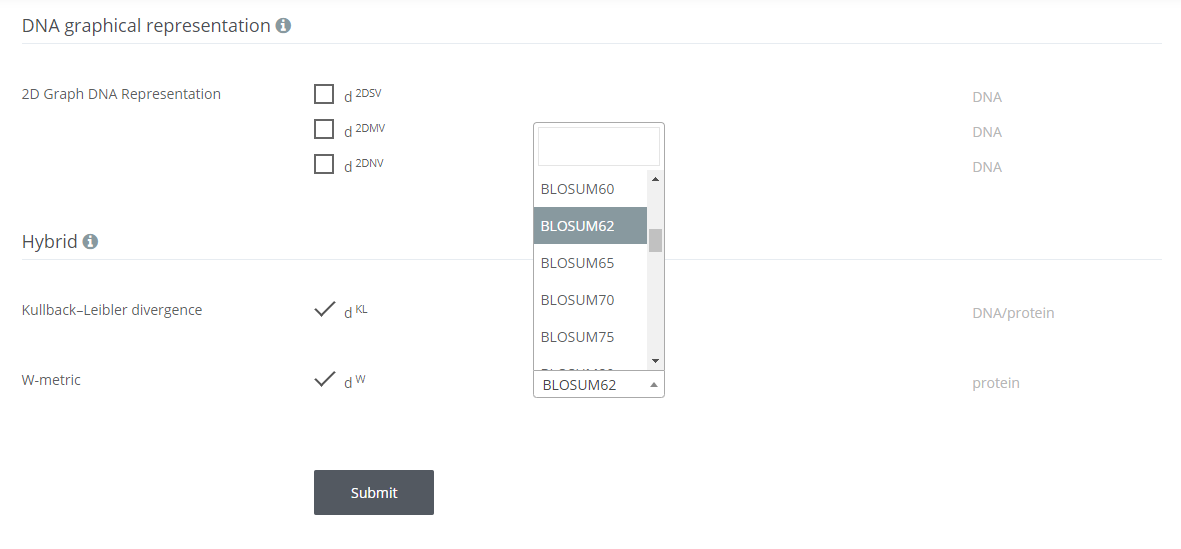 Exemplo: Hipótese Saídos da África

Genomas mitocondriais de 3 primatas modernos (gorila, bonobo e chimpanzé), um neanderthal e 8 humanos modernos para avaliar a distancia filogenética relativa
Analises Alignment-free
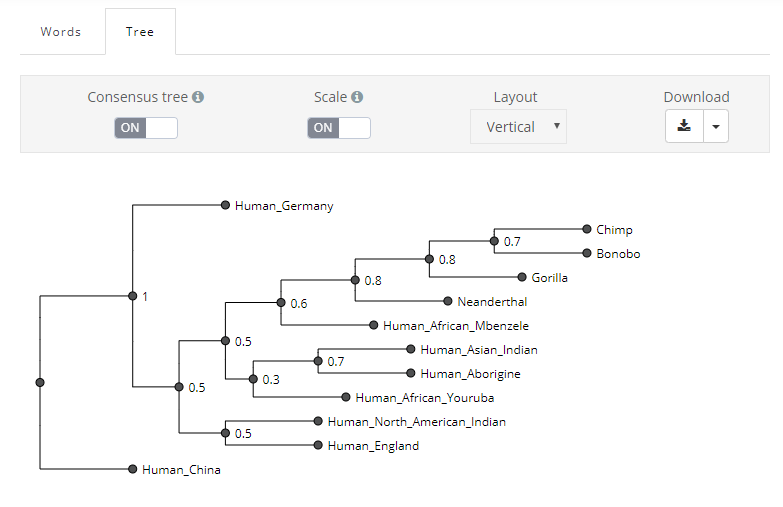 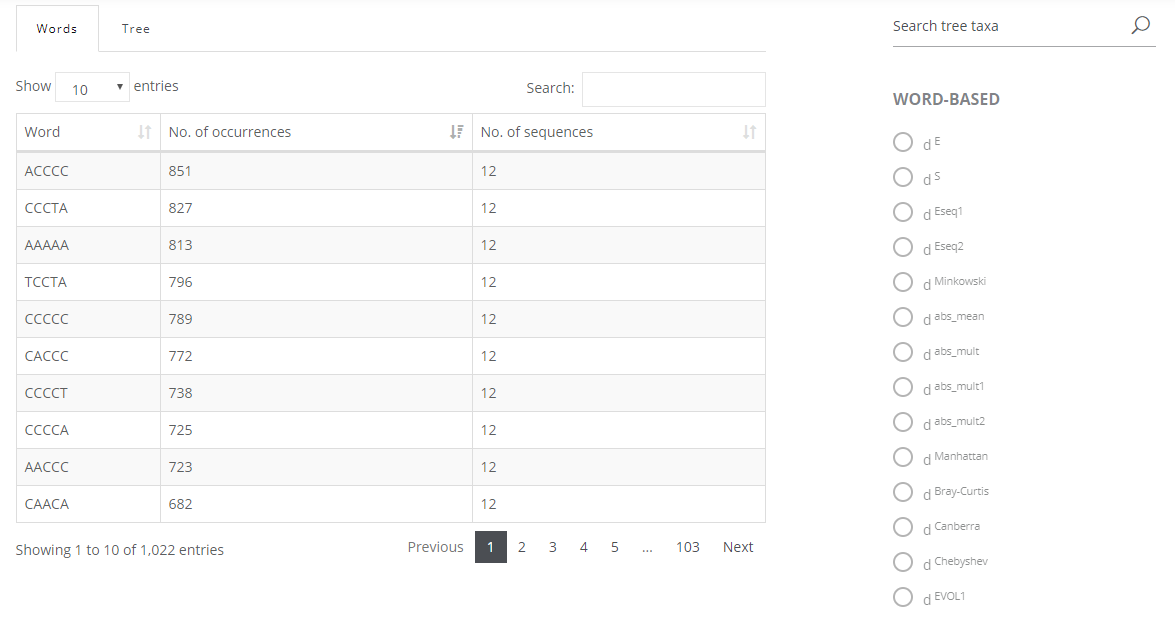 Genômica Comparativa
Campo de pesquisa biológica que são usadas uma variedade de ferramentas para comparar as sequências completas do genoma de diferentes espécies.

Ao comparar características que definem vários organismos, podemos identificar regiões de similaridade e diferença.
O que e’?
Desde que os primeiros genomas começaram a ser produzidos na década de 90, percebemos que a informação de um único genoma era difícil de ser analisada separadamente.  

Um exemplo que retrata bem esta perspectiva tem relação com a evolução do sistema nervoso em primatas.
Por que comparar genomas?
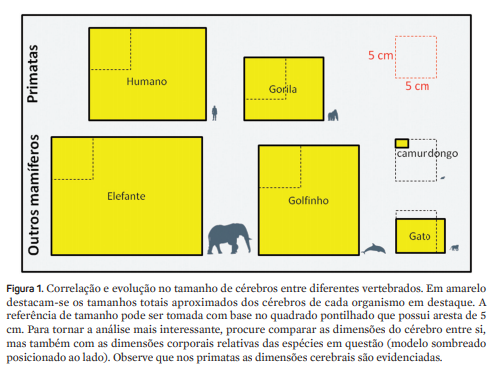 Paradoxo do valor C
Ancestralidade
Identificar sequências de DNA que foram "conservadas“;

Identificar genes essenciais à vida e destaca sinais genômicos que controlam a função dos genes em muitas espécies; 

Fornece uma ferramenta poderosa para o estudo da evolução;

À medida que a tecnologia de sequenciamento de DNA se torna mais poderosa e mais barata, a genômica comparativa encontra aplicações mais amplas na agricultura, biotecnologia e zoologia como uma ferramenta para separar as diferenças sutis entre as espécies animais.
Benefícios da Genômica Comparativa
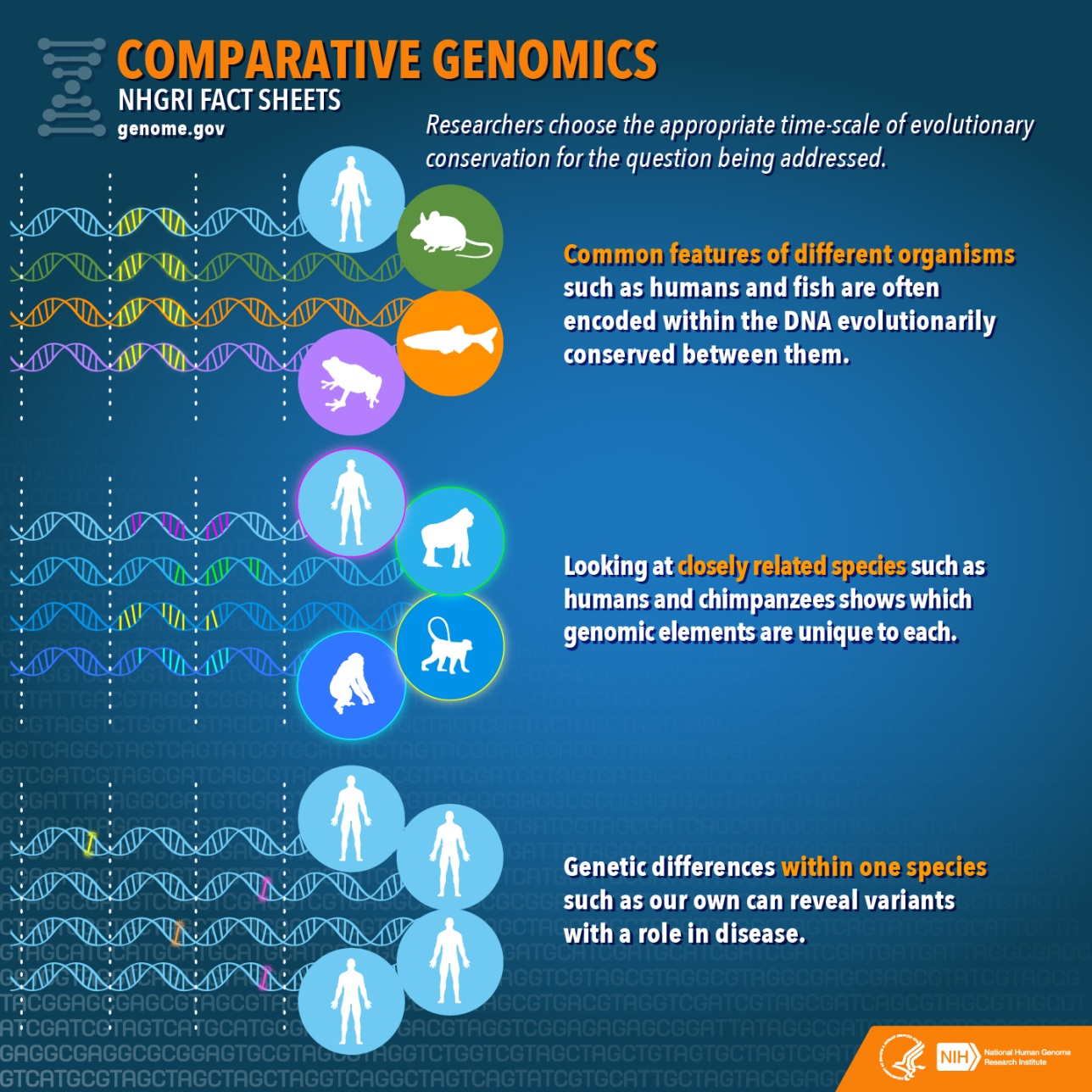 Uma comparação simples das características gerais dos genomas, como tamanho do genoma, número de genes e número de cromossomos, apresenta um ponto de entrada na análise genômica comparativa.
Como os genomas são comparados?
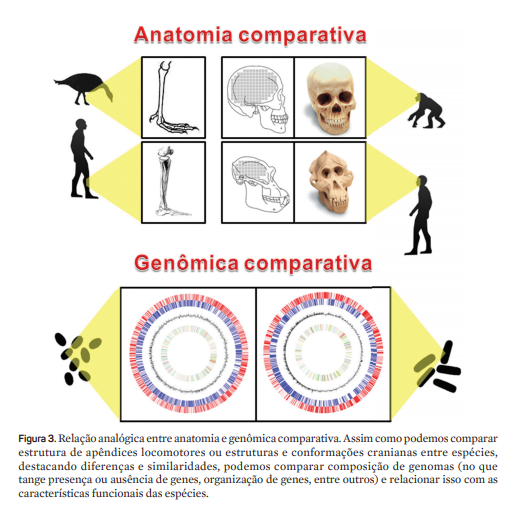 Um estudo descobriu que cerca de 60% dos genes são conservados entre moscas da fruta e humanos, o que significa que os dois organismos parecem compartilhar um conjunto principal de genes. 

Dois terços dos genes humanos conhecidos por estarem envolvidos no câncer têm contrapartes na mosca da fruta.
Resultados obtidos com genômica comparativa
Uma análise genômica comparativa de seis espécies de levedura levou os cientistas a revisar significativamente seu catálogo inicial de genes de levedura e a prever um novo conjunto de elementos funcionais que desempenham um papel na regulação da atividade do genoma, não apenas na levedura, mas em muitas espécies.

Comparações de quase 50 genomas de espécies de aves revelaram uma rede de genes subjacente ao canto em aves e que pode ter um papel importante na fala e na linguagem humanas.
Resultados obtidos com genômica comparativa
Pesquisadores que estudam a produção de leite mapearam genes que aumentam a produção de leite com alto teor de gordura em vacas, resultando em níveis mais altos de produção e potencialmente em um impacto econômico significativo. 

Os cientistas descobriram genes que aumentam o número de músculos no gado em duas partes; eles encontraram os mesmos genes em cães de corrida.
Resultados obtidos com genômica comparativa
Nos últimos anos, pesquisadores do programa intramural do Instituto Nacional de Pesquisa do Genoma Humano (NHGRI) também estudaram a genômica de vários tipos de câncer em cães, incluindo cânceres comuns e outras doenças, para tentar desenvolver novas ideias sobre a forma humana da doença.

Em outros estudos, os pesquisadores da NHGRI estão comparando como os genes afetam a forma e o tamanho do corpo em cães para entender melhor o crescimento e o desenvolvimento.
Resultados obtidos com genômica comparativa
Bactérias e arquéias, conhecidas coletivamente como procariotos, têm genomas em geral muito menores que os dos eucariotos;

A arquitetura dos genes carece da estrutura íntron-éxon dos genes eucarióticos (com uma exceção ocasional);

Abundância de dados para genomas procarióticos e que eles são mais fáceis de estudar do que os genomas eucarióticos mais complexos.
Genômica Comparativa em Procariotos
Nos eucariotos que pensávamos serem mais complexos já se observou um maior número e maior complexidade de íntrons, sequências repetitivas, elementos transponíveis e oriundos de transferência lateral ou mesmo de micro-RNAs.

Splicing-alternativo que podem fazer com que um único gene com vários éxons produza centenas a milhares de proteínas diferentes.
Genômica Comparativa em Eucariotos
Cada vez mais novos genomas são classificados como filogeneticamente próximos a genomas previamente anotados, permitindo uma anotação comparativa entre genomas.
Anotação Comparativa de Genomas
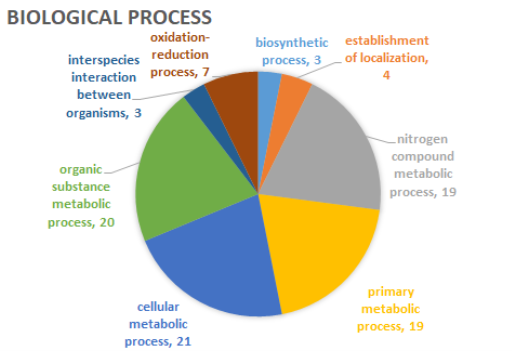 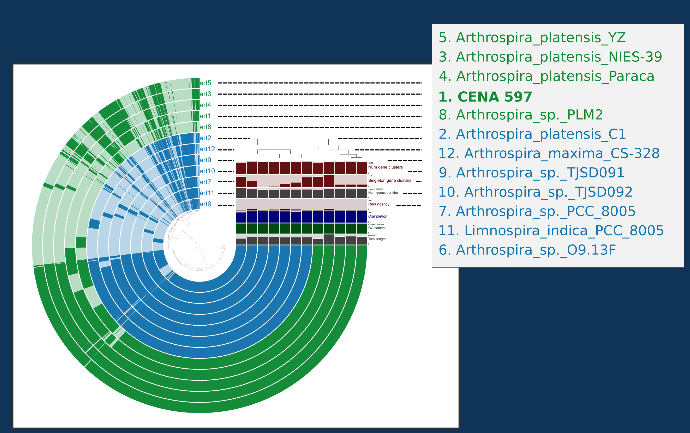 O IMG / M possui uma interface da web que permite a fácil recuperação de dados do genoma de seu data warehouse. 

Fornece várias ferramentas para analisá-los e visualizá-los, por exemplo, os usuários podem procurar genes junto com seus ortólogos pré-computados em um grupo de genoma. 

Suporta análises filogenéticas abrangentes.
Programas usados em Genômica Comparativa
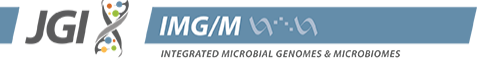 Seu principal objetivo é fornecer aos usuários uma solução integrada para suportar análises funcionais de dados genômicos usando abordagens filogenéticas, como navegação em árvore. 

Integração de dados de expressão de microarray.
Programas usados em Genômica Comparativa
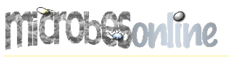 A principal característica é o agrupamento de genes de genomas selecionados em grupos homólogos, os resultados são apresentados principalmente como tabelas de agrupamentos de genes ortólogos. 

Representam o genoma pan do conjunto de genoma selecionado, outros subconjuntos genômicos, como o genoma principal ou os genes singleton, também estão disponíveis.
Programas usados em Genômica Comparativa
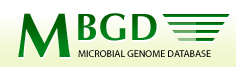 A ideia básica do Roary é executar a filtragem e o agrupamento de sequências antes de um BLAST com as  comparações.

 Gera resultados tabulares e vários scripts de linha de comando que geram visualizações de resultados, como árvores de genes e genes principais, contando o gráfico dessas tabelas.
Programas usados em Genômica Comparativa
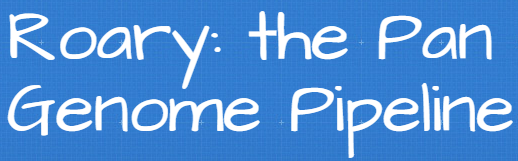 Gera previsões precisas de ortólogos entre duas espécies em escala genômica, usando um genoma de grupo externo como referência. 

Permite aos usuários consultar ortólogos com facilidade em um conjunto de genoma selecionado.
Programas usados em Genômica Comparativa
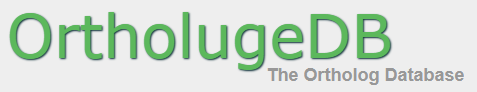 Plataforma em nuvem que armazena o gene 16S rRNA público , bem como dados de todo o genoma, e se concentra nos recursos de análise genômica e taxonômica comparativa microbiana .

Pré-calcula muitas propriedades genômicas, por exemplo, tamanho do genoma , conteúdo de GC , genoma pan e core, grupos ortólogos para cada conjunto genômico comparativo.
Programas usados em Genômica Comparativa
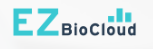 OrthoMCL é um algoritmo em escala de genoma para agrupar sequências de proteínas ortologas. Ele fornece não apenas grupos compartilhados por duas ou mais espécies / genomas, mas também grupos que representam famílias de expansão de genes específicos de espécies.
Programas usados em Genômica Comparativa
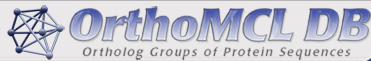 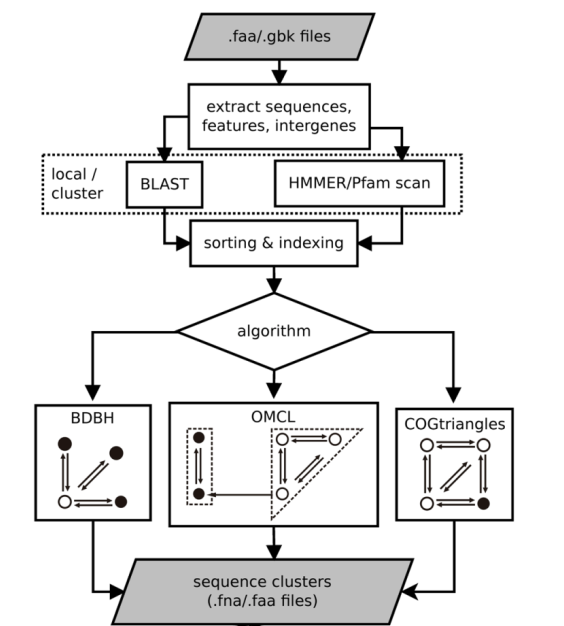 Get_Homologues
Programas usados em Genômica Comparativa
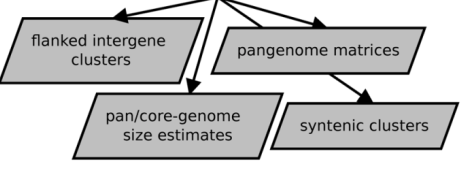 Programas usados em Genômica Comparativa
Exemplos de Comparações
Programas usados em Genômica Comparativa
Programas usados em Genômica Comparativa
Plataforma de bioinformática para a análise funcional de conjuntos de dados genômicos.

Permite obter insights biológicos de maneira rápida e fácil - mesmo para genomas completamente novos.

Anotação Funcional.
Programas usados em Genômica Comparativa
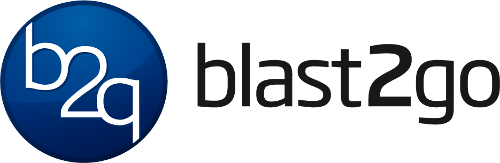 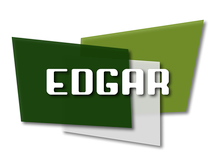 Uma das ferramentas mais usadas no campo da pesquisa de genoma microbiano para comparações de genoma em larga escala e estudos filogenéticos com base no sequenciamento de genoma inteiro;
Programas usados em Genômica Comparativa
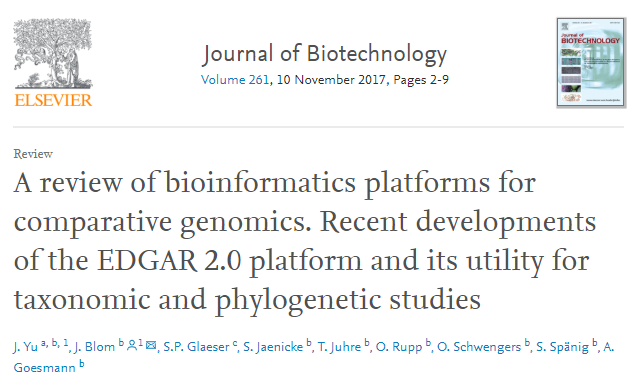 Qual seria o tamanho mínimo possível para um genoma?

    Estudos comparativos de genomas apresentados, em especial àqueles que envolvem microrganismos, não há um consenso exatamente preciso acerca deste conjunto de genes.

      Genes primordiais importantes para o metabolismo básico de açúcares, proteínas, ácidos nucléicos e lipídeos são sempre necessários.

      Genomas menores em tamanho codificam para um menor número de genes, tendo em vista que em média há cerca de um gene por kilobase (1000 bases) de um DNA procariótico, organismos com menores estruturas cromossômicas tenderão a apresentar menor número de sequências codificadoras.
Genoma Mínimo
Representam cerca de 50% de todos os genes preditos nos primeiros genomas sequenciados e hoje estão em números cada vez menores, dado o ganho de conhecimento biológico acerca destas sequências.

Quando um suposto gene hipotético passa a ser encontrado com alto nível de identidade e similaridade em outros genomas, então a classificação de gene hipotético muda para conservado hipotético. 

Estes genes conservados podem retratar um ancestral comum, ou mesmo eventos derivados de herança gênica lateral.
Genes hipotéticos e conservados hipotéticos
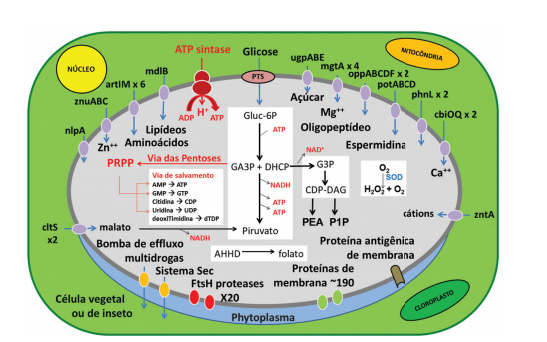 Resumo figurativo das principais atividades metabólicas de Phytoplasma usando como base as informações genômicas. Observe que um considerável número de genes codifica para receptores e transportadores de membrana, responsáveis pela internalização de moléculas essenciais à sua sobrevivência e cuja síntese é impossibilitada pela ausência de genes específicos. O caso mais curioso retrata a presença de um complexo ATPsintase que utiliza o prótons do interior da célula vegetal para promover a síntese de ATP no interior da bactéria.
Tettelin et al, 2005. Genome analysis of multiple pathogenic isolates of Streptococcus agalactiae: implications for the microbial “pan-genome”.
Medini et al, 2005.  The microbial pan-genome.
Donatti et al, 2010. Structure and dynamics of the pan-genome of Streptococcus pneumoniae and closely related species.
Gupta et al, 2015. Divergences in gene repertoire among the reference Prevotella genomes derived from distinct body sites of human.
Mann et al, 2013. Comparative genomics of 12 strains of Erwinia amylovora identifies a pan-genome with a large conserved core.
Hirsch et al, 2014. Insights into the maize pan-genome and pan-transcriptome.
Schatz et al, 2014. Whole genome de novo assemblies of three divergent strains of rice, Oryza sativa, document novel gene space of aus and indica.
Sherman et al, 2019.  Assembly of a pan-genome from deep sequencing of 910 humans of African descent.
Xiao et al, 2015.  A brief review of software tools for pangenomics.
Moreira et al, 2017. Analysis of plant pan-genomes and transcriptomes with GET_HOMOLOGUES-EST, a clustering solution for sequences of the same species.
O’Callaghan et al, 2015. Pangenome analysis of Bifidobacterium longum and site-directed mutagenesis through by-pass of restriction-modification systems.
Zielezinski et al, 2017. Alignment-free sequence comparison: benefits, applications, and tools.
Genômica comparativa: Francisco Prosdócimi e Leandro Marcio Moreira (Capítulo 4);
National Human Genome Research Institute;
Yu et al, 2017. A review of bioinformatics platforms for comparative genomics. Recent developments of the EDGAR 2.0 platform and its utility for taxonomic and phylogenetic studies.
Referencias
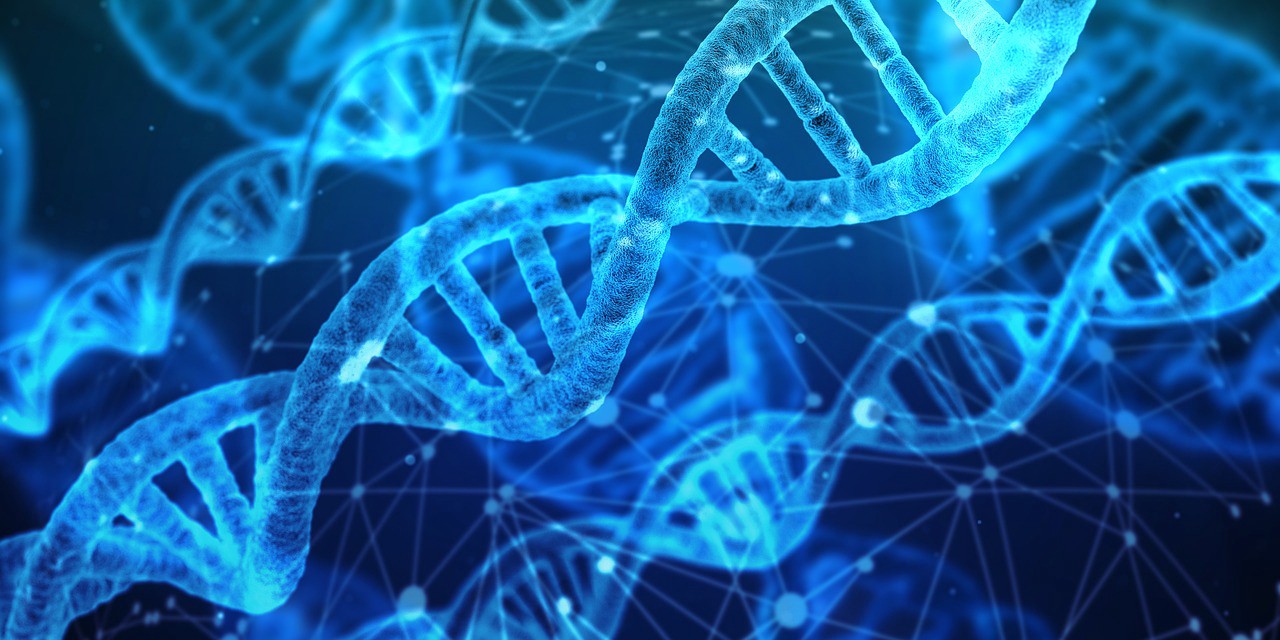 OBRIGADO!!!